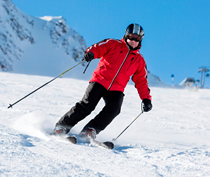 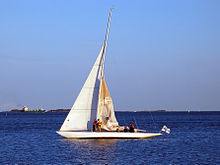 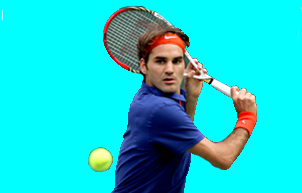 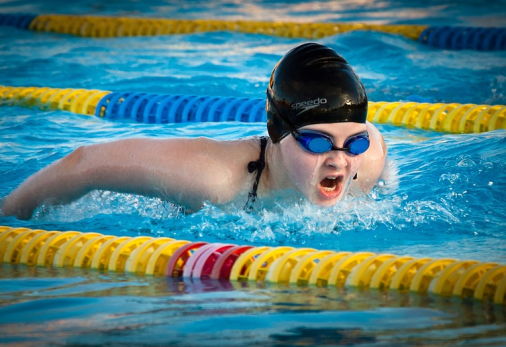 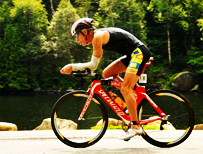 Sports & Games
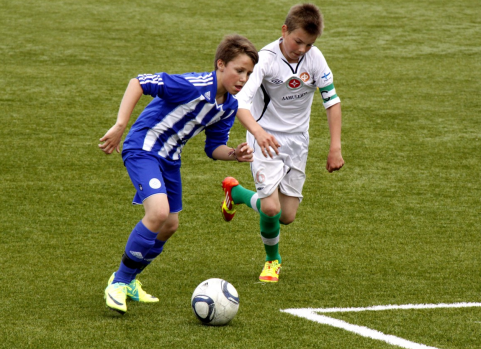 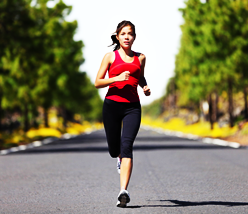 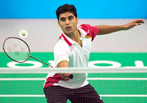 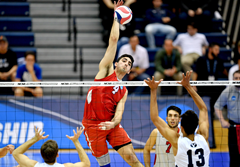 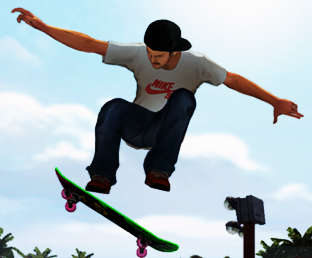 sailing
skiing
tennis
swimming
cycling
Sports & Games
football
running
badminton
skateboarding
volleyball
UNIT 8
SPORTS & GAMES LESSON 2
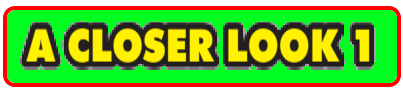 I. New word
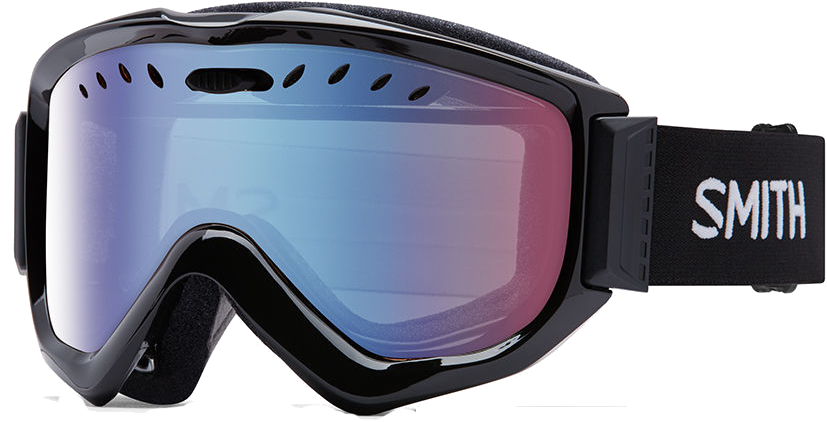 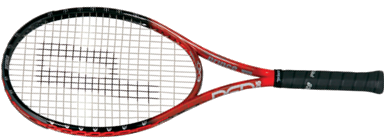 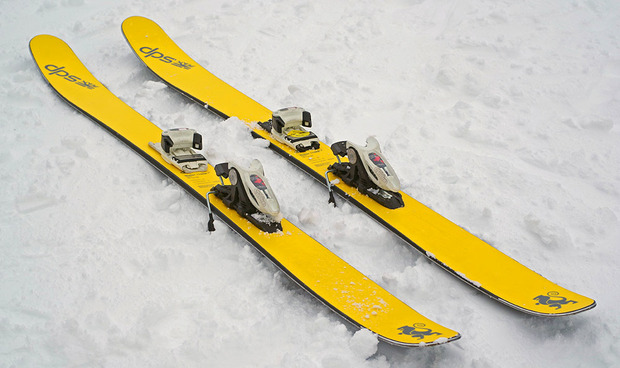 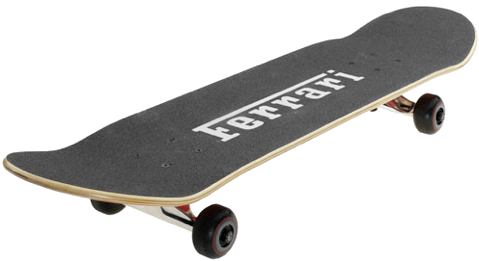 - a skateboard (n)
- goggles (n)
- a racket (n)
- skis (n)
ván trượt
kính bảo hộ
cây vợt (tennis, cầu lông)
ván trượt tuyết
- a skateboard (n)
- goggles (n)
- a racket (n)
- skis (n)
ván trượt
kính bảo hộ
cây vợt (tennis, cầu lông
ván trượt tuyết
II. Practice
1. Listen and repeat these words.
1. a ball 	5. goggles
2. sports shoes 	6. a racket
3. a boat 	7. skis
4. a skateboard 	8. a bicycle
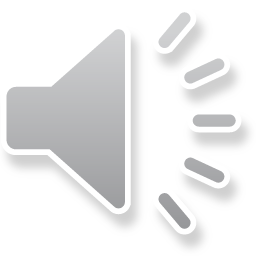 2. Now write the words under the pictures.
a boat
a ball
sports shoes
goggles
a racket
a skateboard
a bicycle
skis
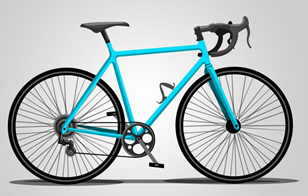 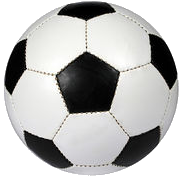 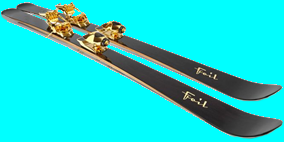 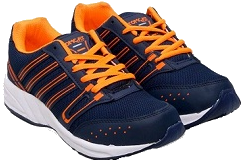 1. _____________ 2. ___________  3. _______________  4. _____________
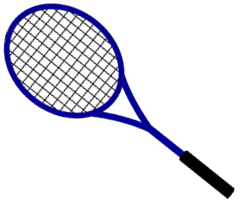 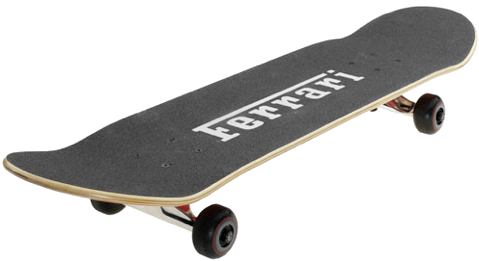 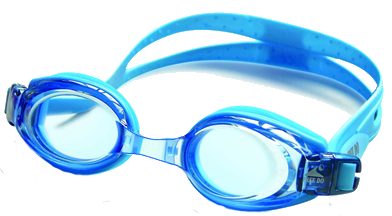 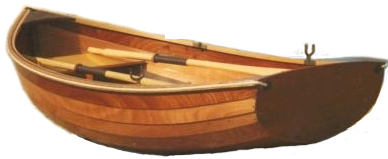 5. _____________ 6. ___________  7. _______________  8. _____________
3. What sports are these things for? Match the things in column A with a sport/game in column B.
B
a. running
b. swimming
c. cycling
d. ball games
e. skiing
f. tennis
g. sailing
h. skateboarding
A
1. bicycle
2. ball
3. sports shoes
4. skis
5. boat
6. skateboard
7. goggles
8. racket
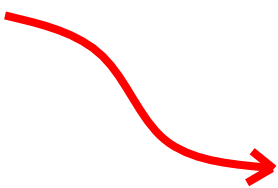 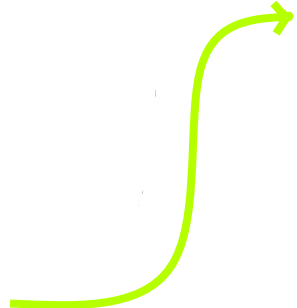 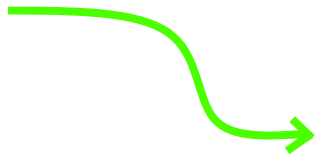 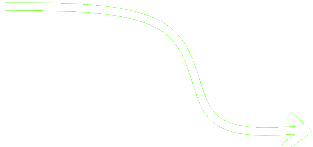 III. Pronunciation
/eə/ and /ɪə/
4. Listen and repeat. Pay attention to the sounds /eə/ and /ɪə/.
1. /eə/: 	where 	there 	fair 	pair 	prepare
2. /ɪə/: 	here 	fear 	nearly 	idea	volunteer
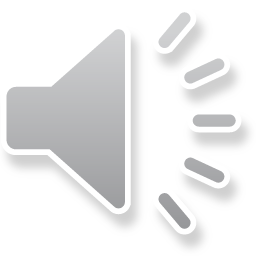 5. Read the words and say them aloud. Which one has /eə/ or /ɪə/?
/ɪə/
1. 	A. air 	B. are 	C. I’m
2. 	A. physics 	B. feather 	C. aerobics
3. 	A. stay 	B. stair 	C. stadium
4. 	A. beer 	B. bird 	C. born
5. 	A. show 	B. share 	C. shine
6. 	A. sphere 	B. spring 	C. swim
/eə/
/eə/
/ɪə/
/eə/
/ɪə/
6. Listen to the sentences and choose the rightwords.
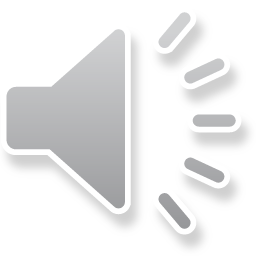 1. Fair / Fine play is important in sports.
2. Can you hold / hear me, mum?
3. I haven’t got any idea / fear.
4. The stadium is near the square / statue.
5. Beckham nearly / really missed the ball.
6. The football fans cheered / chased loudly for their side.
Please tell me what you have learnt today.
Yes, through the lesson we can now extend the vocabulary related to the topic ‘Sports and Games’ and practise pronouncing the sounds /eə/ and /iə/ in isolation and in context.
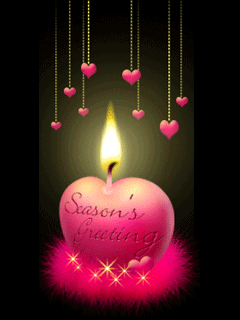 HOMEWORK
- Learn new words by heart.
-	Practise saying words that have sounds /eə / and / iə /
-	Do exercise  A1,2 (page 10) in the workbook.
- Prepare for Unit 8: A closer look 2.
+